“Demonstrator al sprijinului decizional inteligent pentru previzionarea și gestionarea crizelor pandemice în interiorul și peste granițele europene” Prezentare generala a proiectului
26 August 2022
Prezentare generală
Proiect de cercetare și inovare pe doi ani finanțat de UE în cadrul programului Orizont 2020. 

STAMINA aspiră să echipeze mai bine practicienii in gestionarea crizelor pandemice în efortul lor zilnic de a spori securitatea sănătății la nivel regional, național și european.

Consorțiu format din 38 de parteneri din Europa și nu numai, dintr-o varietate de sectoare, inclusiv gestionarea crizelor, respondenți primari, planificatori naționali, lucrători din domeniul sănătății, cadre universitare, experți în tehnologie și cadre universitare.

Utilizarea metodelor și instrumentelor STAMINA va fi ilustrata prin 12 demonstratori naționali și regionali la scară mică și printr-un exercițiu de simulare transfrontalieră la scară largă care implică toți partenerii consorțiului.

Considerentele de etica se află în centrul proiectului nostru, astfel încât tehnologia pe care o dezvoltăm este de încredere.
[Speaker Notes: In general, crisis management can be described as a process comprised of efforts to mitigate the impact of threats. The crisis management cycle (Figure 3) does not start when the (threat of) damage becomes real. Rather, it begins long before, with measures to prevent threats from turning into full-fledged crises. The prevention phase includes risk analysis and assessment that inform the adoption of long-term strategies and activities for reducing the specific risks. Preparedness consists of more concrete efforts, mechanisms, or procedures to alter people’s behaviour in order to nurture some sort of familiarity with the experience of crisis, and to develop effective patterns of response to known threats. More specifically, preparedness includes crisis contingency planning, simulations, training and education. The response phase includes efforts and activities aimed at minimizing the effects of the crisis, carried out in the immediate aftermath. Finally, the recovery phase consists of aspects such as restoring routine modes of operation, reconstruction of buildings, and learning.
Boin, Cadar, Donnelly (2016). D2.2 Final Codebook, TransCrisis project.]
Obiective
Proiectul STAMINA a fost conceput ca o abordare multidisciplinară și trans-disciplinară centrată pe utilizator. Această abordare a fost structurată în cinci obiective principale:

Realizarea unui inventar al celor mai bune practici și linii directoare pentru a îmbunătăți pregătirea și răspunsul.
Oferirea părților interesate de instrumente software noi, ușor de utilizat, complementare cu sistemele la nivelul UE.
Facilitarea unei schimbari de paradigmă de la diagnosticul in laborator la diagnosticarea la punctul de sprijin (Point of Care) prin cresterea capabilitatilor de diagnosticare.
Îmbunătățirea cooperării între și în interiorul statelor membre ale UE și țările terțe vecine.
Asigurarea sustenabilitatii și adoptarea pe scara larga intr-un orizont mediu de timp a soluției propuse.
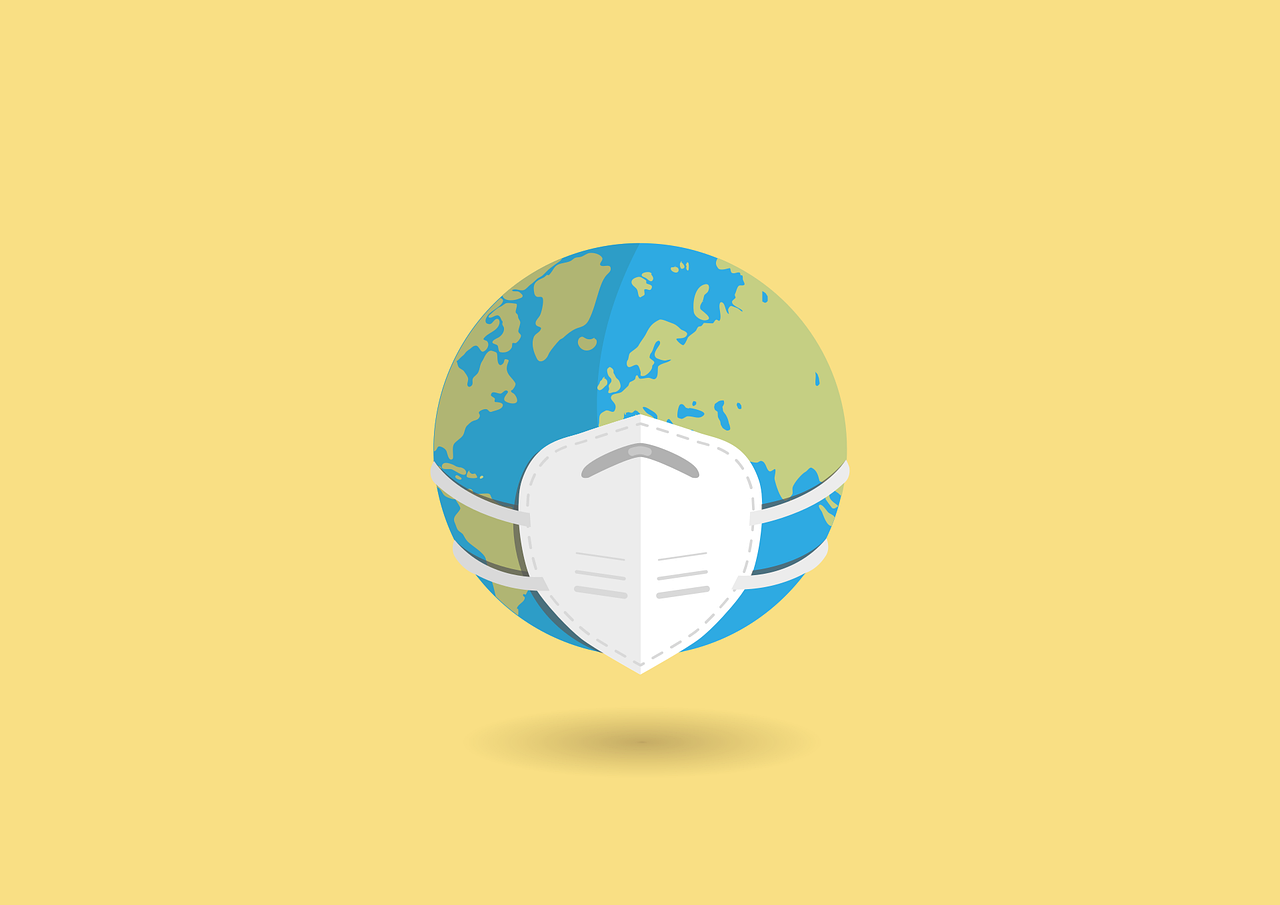 Rezultate
Contribuțiile preconizate ale proiectului includ:
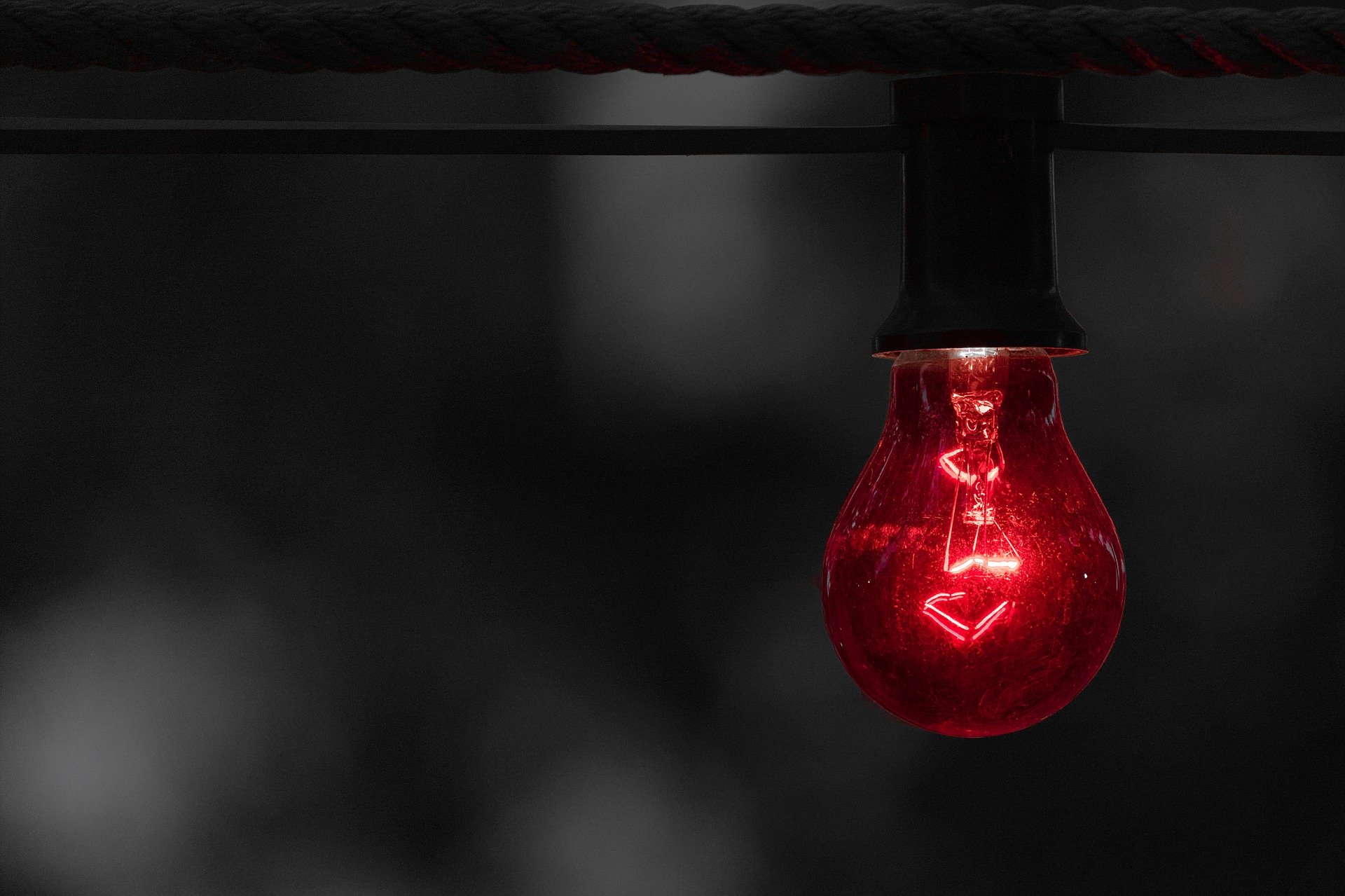 Instrumente pentru modelarea predictivă a focarelor de pandemie, evoluție și impact, complete cu funcționalități de avertizare timpurie și sprijin in luarea deciziilor privind implementarea strategiilor de atenuare.
Un instrument de simulare a crizei, care definește rolurile și responsabilitățile actorilor cheie și implementează diferite scenarii de pregatire
O platformă comună de imagine de ansamblu operațională (COP), ca interfață principală pentru evaluarea situației și răspunsul coordonat al actorilor implicați.
Aplicarea testelor Point of Care (punct de sprijin) (POCT) și a dispozitivelor inteligente portabile pentru screening și monitorizare de prima linie.
Analiza în timp real a site-urilor web și rețelelor sociale in vederea captarii sentimentelor și reacțiilor societale, creșterii gradului de conștientizare și a încrederii publice în instituțiile de sănătate publică și autoritățile guvernamentale.
Un set clar de indrumari privind implementarea eficientă a principiilor de comunicare a riscurilor și a celor mai bune practici în planurile interorganizaționale de pregătire și răspuns.
[Speaker Notes: Crisis management tool (CrisisHub)
Crisis management tool translates operational details into strategically relevant information and decisions. Guides users in creating crisis plans and checklists. Monitors operational capacities and progress of crisis organization. 
 
Integration with scenario generation tool (EXUS): users want to include potential challenges/escalation trajectories in the creation of crisis plans. 
 
Scenario generation tool
Creates and defines scenarios using real-time data (crowd density, available resources) and input from predictive modelling. Users will run and evaluate automated training scenarios. The geographic area of the training scenarios should be visualized in the COP. 
 
Predictive modelling
Models the predicted evolution of an epidemic. Models the following information: response recommendations, movement of people and goods, transmissions within subpopulations (more/less vulnerable populations), weather conditions, virus’ resistance to medicine, accessibility and equity in health care system, political and social conditions (conflicts).
 
Early warning system
Based on input from the predictive modelling and other (external) sources it provides warnings and alerts in case of abnormal statistical behavior. 
 
Real-time web and social media analytics
Analyses social media and news on societal discourse (distrust). It flags information on potential disease outbreaks. It enables two-way communication between public health authorities and the general public (real-time). 
 
Common operational picture (COP)
A single point-of-view of information derived from all STAMINA tools. The COP visualizes the spread/containment of the virus and its social and economic effects. Also, it visualizes resource information and allocation. The COP should support the coordination of response actions (related to crisis management tool?). 
 
Wearable diagnostic devices
Smart wearables with sensor functions (monitors body temperature, heart rate, geo location etc.) for people at high risk of infection. The wearables sends data to central monitoring agencies.
 
Portable PCR devices
Used by first responders and medical workers to detect and classify strains of the virus.]
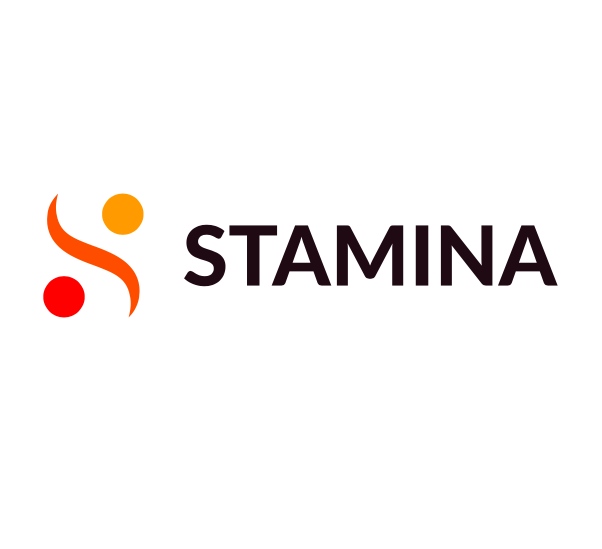 Cronologie
Continuați să vă informați:
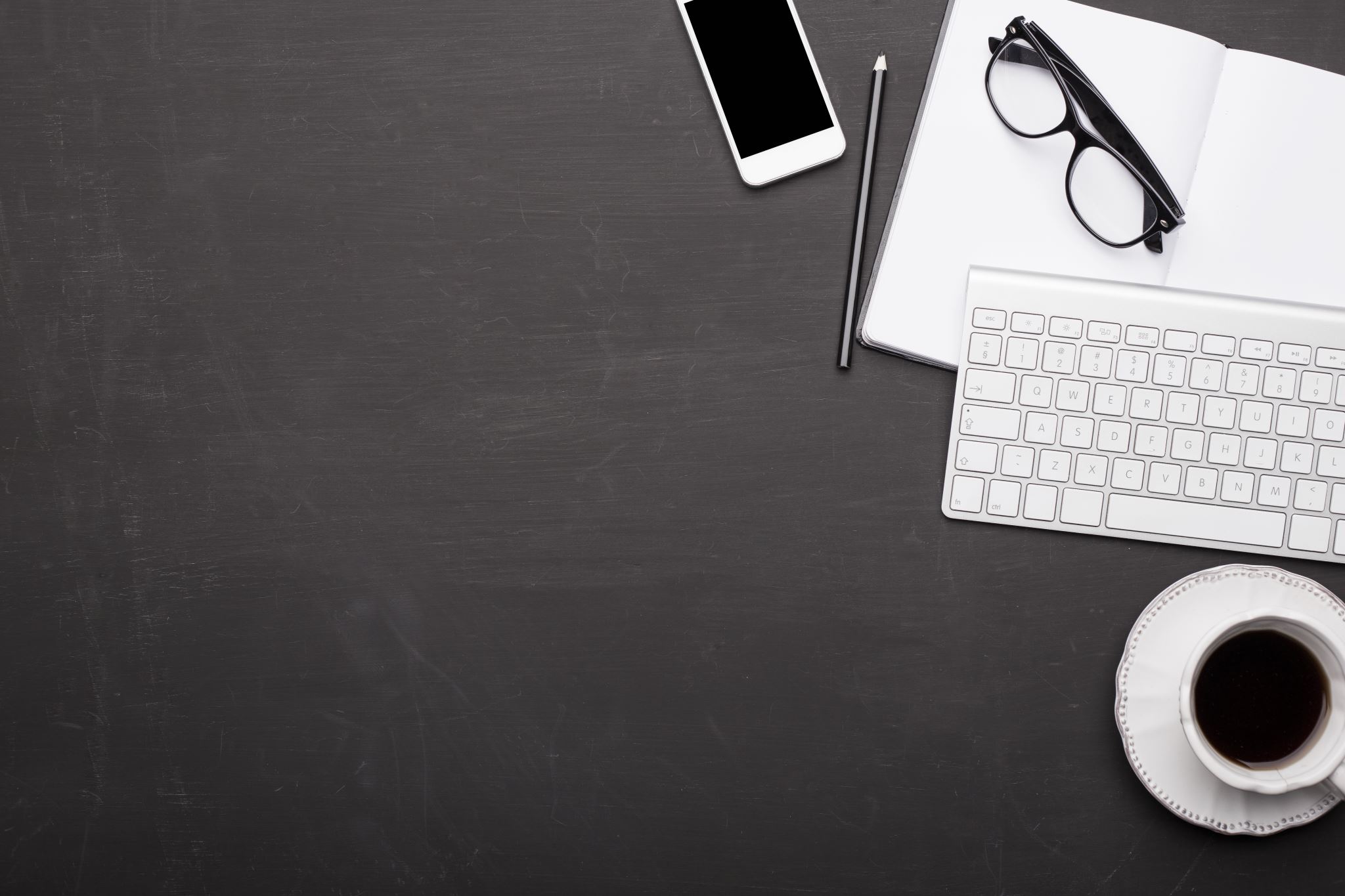 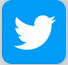 Twitter @stamina_project


LinkedIn STAMINA Project


Website stamina-project.eu
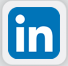 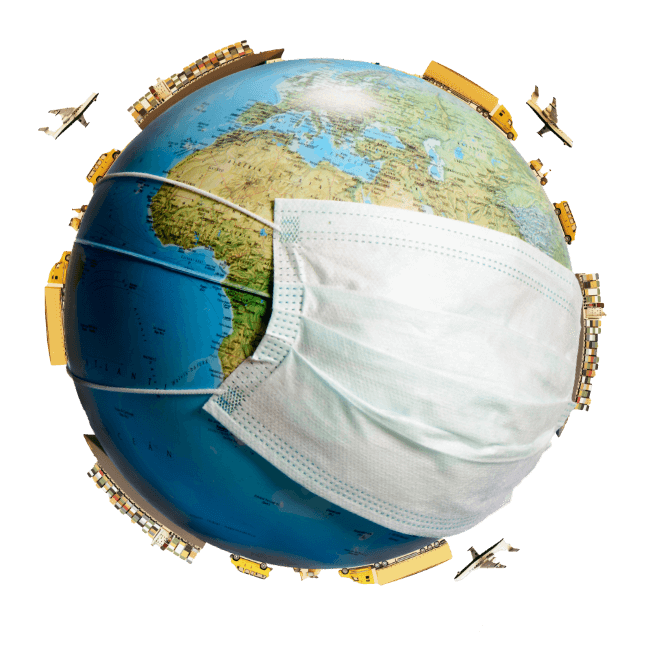 Puteți conacta și consorțiul din România:
stamina@crucearosie.ro    crucearosie.sector.5@gmail.com
it@virology.ro    office@beia.ro
SNCRRFiliala de Cruce Roșie sector 5 București –  Partener în cadrul Consorțiului STAMINA
UNGUREANU Ana, Daniel MODOACĂ, Daniel – Ionut MATEI, Prof. Dr. Dorin IONESCU
Grup de suport Voluntari Crucea Roșie
Grup de lucru profesionisti din domeniile de referinta(situatii de urgenta, sanatate)
[Speaker Notes: Servicii și activități

asistență umanitară de urgență;
intervenții în situații de urgență; 
activități socio-medicale, educație pentru sănătate; 
acordarea primului ajutor medical de bază, formare în acordarea primului ajutor; 
activități socio-educative în domeniul dreptului internațional umanitar; 
Serviciul socio- medical Ambulanța Crucii Roșii (AMBU – CR).]